Οι εννοιεσ LEBENSRAUM kai SPAZIO VITALE Η ΑΠΟΤΥΠΩΣΗ ΤΟΥΣ ΣΤΗ ΝΑΖΙΣΤΙΚΗ ΓΕΡΜΑΝΙΑ ΚΑΙ ΤΗ ΦΑΣΙΣΤΙΚΗ ΙΤΑΛΙΑ
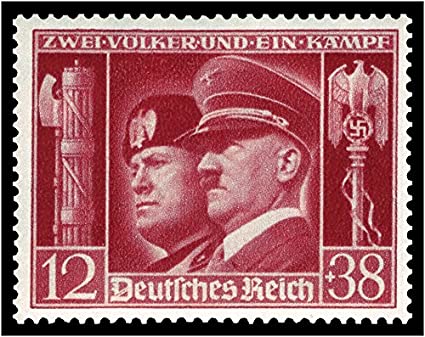 ΠΑΝΤΕΙΟ ΠΑΝΕΠΙΣΤΗΜΙΟ ΚΟΙΝΩΝΙΚΩΝ ΚΑΙ ΠΟΛΙΤΙΚΩΝ ΕΠΙΣΤΗΜΩΝ 
ΜΑΘΗΜΑ(ΕΕ): ΦΑΣΙΣΜΟΣ-ΝΑΖΙΣΜΟΣ-ΘΕΩΡΗΤΙΚΕΣ ΠΡΟΣΕΓΓΙΣΕΙΣ ΚΑΙ ΖΗΤΗΜΑΤΑ ΙΣΤΟΡΙΟΓΡΑΦΙΑΣ 
ΕΞΑΜΗΝΟ ΣΜΠΟΥΔΩΝ: 8Ο 
ΔΙΔΑΣΚΟΥΣΑ: κα ΔΕΣΠΟΙΝΑ ΠΑΠΑΔΗΜΗΤΡΙΟΥ 
ΕΠΙΜΕΛΕΙΑ: ΜΑΡΙΑ ΒΙΡΓΙΝΙΑ ΣΤΑΥΡΑΚΗ
ΕΙΣΑΓΩΓΗΗ ΕΝΝΟΙΑ ΤΟΥ ΖΩΤΙΚΟΥ ΧΩΡΟΥ
Ο ΖΩΤΙΚΟΣ ΧΩΡΟΣ είναι η θεωρία και πολιτική πρακτική της επέκτασης και εποίκισης εκτός των ορίων της χώρας ,εντός των οποίων ασφυκτιά. 

Η συγκεκριμένη έννοια είναι εγγενής του ιμπεριαλισμού. Επικράτησε στη Γερμανία και την Ιταλία και απαντάται ήδη από τη δεκαετία του 1890 στην Αυτοκρατορική Γερμανία που οδήγησε τελικά στον Α’ Παγκόσμιο Πόλεμο. 

Ωστόσο, η θεωρία γνώρισε μεγάλη άνθηση με την άνοδο του Αδόλφου Χίτλερ (Adolf Hitler 1889-1945) και Μπενίτο Μουσολίνι (Benito Amilcare Andrea Mussolini 1883-1945) στην εξουσία, όπου και κατέληξε στην έκρηξη του Β’ Παγκοσμίου Πολέμου.
ΚΥΡΙΩΣ ΘΕΜΑΗ ΓΕΝΝΗΣΗ ΤΟΥ LEBENSRAUM
LEBENSRAUM
Η έννοια πρωτοεμφανίστηκε στη Γερμανία το 1901 από τον Friedrich Ratzel (1844-1904), Γερμανό γεωγράφο και εθνογράφο. 

Ο Ratzel πρόβαλε την έννοια του lebensraum ως «ζωτικό χώρο διαβίωσης» συνδέοντας για πρώτη φορά τον άνθρωπο με τον χώρο στον οποίο αυτός ζει, αναπτύσσεται και δραστηριοποιείται. 

Συνέταξε το δοκίμιο Lebensraum (1901), το οποίο συχνά αναφέρεται ως εγχειρίδιο-αφετηρία της γεωπολιτικής. Αποτελεί μια μελέτη πάνω στη βιο-γεωγραφία της έννοιας lebensraum, δηλ. στα πρότυπα κατοίκισης των ανθρώπων και στο θεμελιώδη δεσμό που τους συνδέει με το χώρο στον οποίο ζουν και αναπτύσσονται.
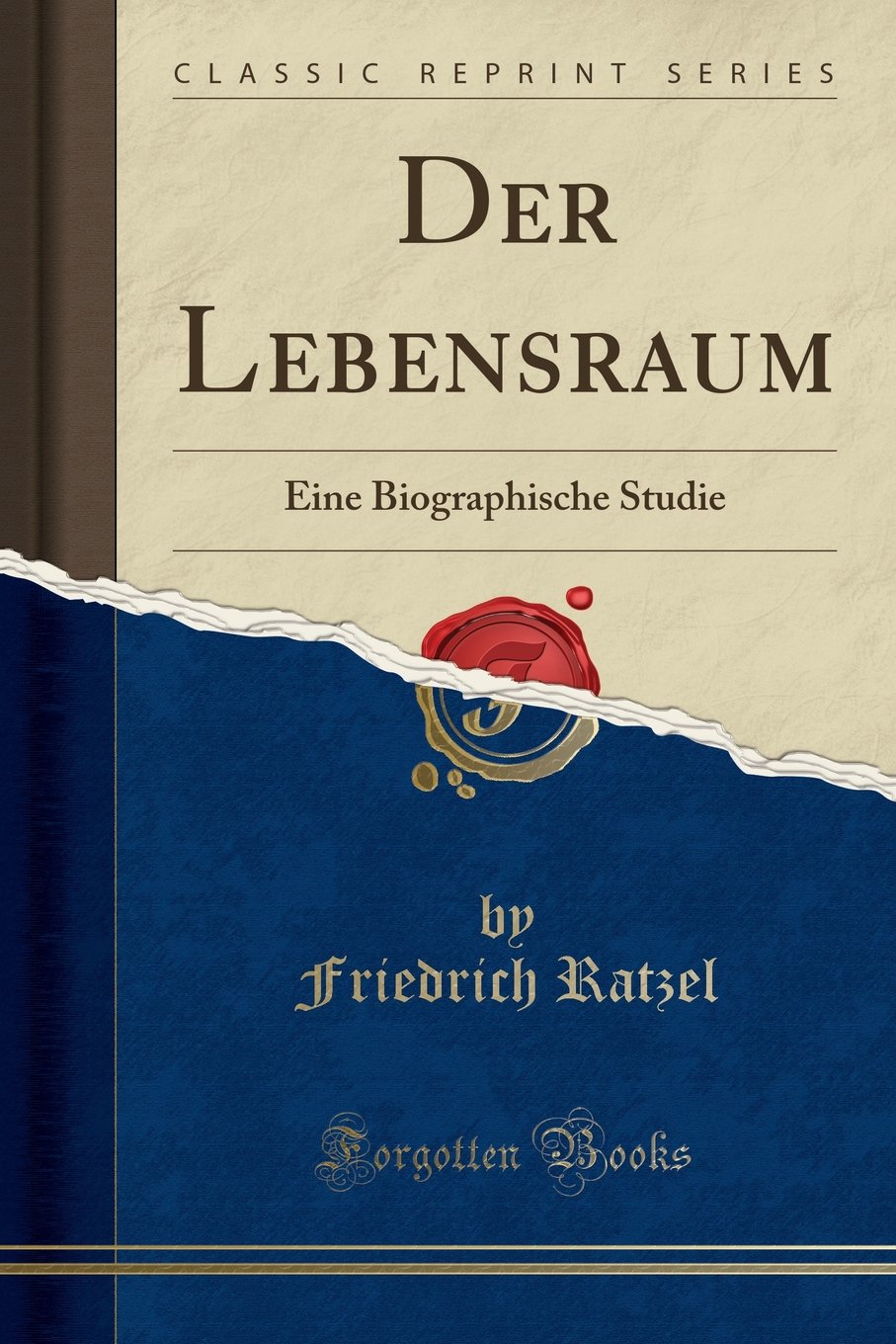 FRIEDRICH RATZEL (1844-1904)                                                                                       ΤΟ ΕΜΒΛΗΜΑΤΙΚΟ ΒΙΒΛΙΟ ΤΟΥ LEBENSRAUM                                                                                                                                                    ΚΥΚΛΟΦΟΡΗΣΕ ΣΤΑ ΓΕΡΜΑΝΙΚΑ ΤΟ 1901
ΤΟ LEBENSRAUM ΚΑΤΑ ΤΟΝ Α΄ΠΑΓΚΟΣΜΙΟ ΠΟΛΕΜΟ (1914-1918)
Το lebensraum έγινε ο κύριος γεωπολιτικός στόχος της Γερμανικής Αυτοκρατορίας κατά τον Α΄ Παγκόσμιο Πόλεμο και εκφράστηκε δημοσίως στο γνωστό «Πρόγραμμα του Σεπτεμβρίου» (γερμανικά: Septemberprogramm), που αποτελούσε το σχέδιο για την εδαφική επέκταση της Γερμανικής Αυτοκρατορίας. 

Το πρόγραμμα αυτό βασίστηκε στην έννοια της απόκτησης ζωτικού χώρου για τη Γερμανία, η οποία περιοριζόταν μέσα στα σύνορά της. Το πρόγραμμα αυτό καταρτίστηκε από τον γραμματέα του Καγκελαρίου Alfred von Bethmann, τον Kurt Riezler στις 9 Σεπτεμβρίου 1914, τις πρώτες μέρες της Γερμανικής επίθεσης στη Δύση. 

Η κρίσιμη καμπή για την ανάπτυξη του lebensraum κατά τη διάρκεια αυτού του προγράμματος ήταν η κατάληψη της Ρωσίας στη μάχη του Tannenberg (26-30 Αυγούστου 1914), τον πρώτο μήνα του Α’ Παγκοσμίου Πολέμου. 

Πολλοί από όσους συμμετείχαν στο πρόγραμμα και εποίκισαν την περιοχή απέκτησαν την αίσθηση της εκπλήρωσης του ζητήματος του ζωτικού χώρου στα Ανατολικά και η αντίληψη αυτή γρήγορα διαδόθηκε στη Γερμανία όπου και είχε απήχηση. Ωστόσο, το πρόγραμμα έληξε το 1919 με την επέλαση των συμμάχων, όπου οι άνθρωποι αυτοί επέστρεψαν στη Γερμανία απογοητευμένοι.

Αργότερα, ορισμένοι από αυτούς βρήκαν απάγκιο στο Ναζιστικό Κόμμα του Αδόλφου Χίτλερ.
Το lebensraum ωσ κεντρικη πολιτικη της ναζιστικησ γερμανιασ
Η έννοια του lebensraum έγινε ευρέως γνωστή μετά την άνοδο του Χίτλερ στην εξουσία το 1933 και αποτέλεσε μια από τις βασικότερες ιδέες του κόμματός του και αργότερα του ίδιου του Ναζισμού. 
Ο Χίτλερ στο βιβλίο του Ο Αγών μου (Mein Kampf), το οποίο έγραψε ενώ ήταν φυλακισμένος για το πραξικόπημα του 1924 έκανε σαφείς τους στόχους του για τη δημιουργία μιας «Νέας Τάξης Πραγμάτων» στην Ευρώπη υπό την ηγεμονία του 3ου Ράιχ που διεκδικούσε ζωτικό χώρο διαβίωσης και ανάπτυξης (Lebensraum) προς την Ανατολική Ευρώπη. 

Η Ναζιστική πολιτική είχε ως σκοπό της την εποίκιση εκ νέου αυτών των εδαφών με Γερμανούς εποίκους, πραγματοποιώντας έτσι το όραμα του Ζωτικού Χώρου μέσω του Β΄ Παγκοσμίου Πολέμου. 

Η ευγονική της ιδεολογίας του Ζωτικού Χώρου είχε ως βάση της το δικαίωμα της Γερμανικής Αριας Ανώτερης Φυλής (γερμανικά: Herrenvolk) να απομακρύνει τους αυτόχθονες πληθυσμούς που θεωρούσε κατώτερης φυλετικής προέλευσης (γερμανικά: Untermenschen). Για την πραγμάτωση του lebensraum που δικαιούνταν η Γερμανία, ο Χίτλερ αποφάσισε να εισβάλλει στην ΕΣΣΔ τον Ιούνιο του 1941. 

Πέρα από την επέκταση στην Ανατολική Ευρώπη, ο Χίτλερ είχε ως επιχείρημά του για την πραγμάτωση του γερμανικού lebensraum την ύπαρξη Γερμανόφωνων εκτός των συνόρων της Γερμανίας. Όμως κεντρικός του στόχος ήταν η επίτευξη τόσο των ηγεμονικών βλέψεων όσο και τα ευρύτερα οικονομικά συμφέροντα της Γερμανίας.
Η εκταση του γερμανικου lebensraum
ΚΕΝΤΡΙΚΟ ΕΡΕΥΝΗΤΙΚΟ ΕΡΩΤΗΜΑ ΠΩΣ ΤΟ LEBENSRAUM ΣΥΝΔΕΘΗΚΕ ΜΕ ΤΟ SPAZIO VITALE ΤΗΣ ΦΑΣΙΣΤΙΚΗΣ ΙΤΑΛΙΑΣ?
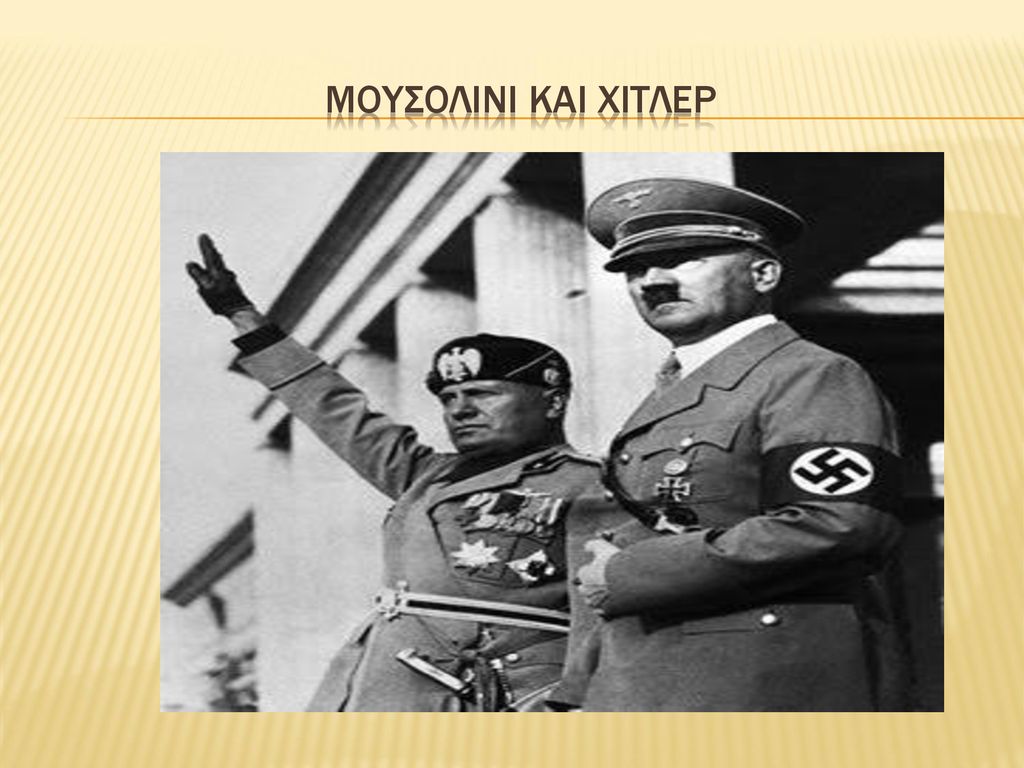 Η Ναζιστική Γερμανία του Χίτλερ υποστήριξε κι άλλα «Άρια» έθνη στην προσπάθειά τους να πραγματοποιήσουν την επέκταση των δικών τους Ζωτικών Χώρων, όπως το spazio vitale της Φασιστικής Ιταλίας του Μπενίτο Μουσολίνι με τον οποίο και συμπορεύτηκε. Οι δύο άνδρες συναντήθηκαν πολλές φορές για να σχεδιάσουν την επίτευξη των ιμπεριαλιστικών και ηγεμονικών στόχων τους.
Η ιδεολογια του spazio vitale
To spazio vitale (ελληνικά: ζωτικός χώρος διαβίωσης) ήταν μια εδαφική έννοια επεκτατισμού που αναπτύχθηκε κατά την περίοδο του ιταλικού φασισμού. 
Οι Ιταλοί φασίστες ισχυρίζονταν ότι η σύγχρονη Ιταλία αποτελεί κληρονόμο της ένδοξης αρχαίας Ρώμης και υποστήριζαν τη δημιουργία της Αυτοκρατορίας της Ιταλίας, που θα εκτεινόταν από τη Νίκαια της Γαλλίας , στη Γιουγκοσλαβία, τα Βαλκάνια έως και την Αφρική. 

Σύμφωνα με τον ιστορικό Patrick Bernhard ο ιταλικός ιμπεριαλισμός που αναπτύχθηκε στη φασιστική Ιταλία επί Μουσολίνι και αφορούσε την Αφρική χρησίμευσε ως πρότυπο για την επέκταση του Ζωτικού Χώρου της Ναζιστικής Γερμανίας στη Ρωσία. 

Παρόλο που η έννοια του spazio vitale αντιστοιχούσε στο Γερμανικό lebensraum ο Μουσολίνι δεν έκανε λόγο ποτέ για γενοκτονία των υποταγμένων εθνών όπως ο Χίτλερ, αλλά παρουσίαζε την ιταλική φυλή ως «θεματοφύλακα του ανώτερου πολιτισμού».
Οι στοχοι του spazio vitale
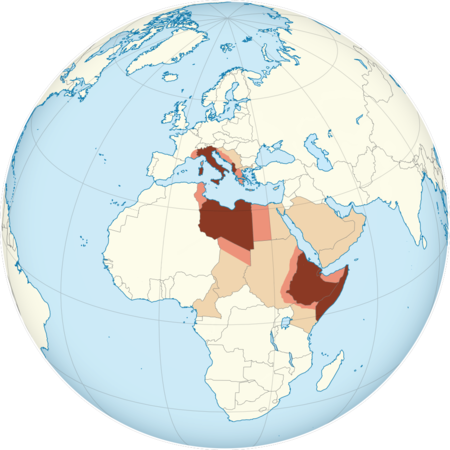 Ο ιδεολογικός στόχος του spazio vitale ήταν η επέκταση του φασιστικού καθεστώτος και η δημιουργία αποικιών της φασιστικής Ιταλίας στην Ευρώπη και την Αφρική. 

Το φασιστικό καθεστώς τόνιζε ότι η επίτευξη της επέκτασης του ιταλικού ζωτικού χώρου θα χωριστεί σε 3 στάδια: 
Βραχυπρόθεσμα
Μεσοπρόθεσμα 
Μακροπρόθεσμα

Ωστόσο το σχέδιο επίτευξής του επιταχύνθηκε με το ξέσπασμα του Β’ Παγκοσμίου Πολέμου
Με σκούρο καφέ χρώμα απεικονίζονται οι χώρες στις οποίες θα επεκτεινόταν ο ιταλικός ζωτικός χώρος που ασφυκτιούσε στα σύνορα της Ιταλίας
Η επεκταση του spazio vitale στην ευρωπη (1)
Όσον αφορά την Ευρώπη, η επέκταση του ιταλικού ζωτικού χώρου περιλαμβάνει τη Νότια και Ανατολική Ευρώπη. Τα βραχυπρόθεσμα σχέδια έκαναν λόγο για την επέκταση στα Ανατολικά. 

Η Κροατία και η Βοσνία- Ερζεγοβίνη ήταν περιοχές που ήθελε η Ιταλία να συμπεριλάβει λόγω της παραγωγής τους σε είδη όπως η ξυλεία αλλά και τα πλούσια αποθέματά τους σε άνθρακα, λιγνίτη, χαλκό, σίδηρο κι άλλα ορυκτά είδη. 

Έπειτα η Σερβία αποτελούσε μέρος του ιταλικού σχεδίου λόγω των μεγάλων αποθεμάτων της σε χαλκό. 

Η Βουλγαρία ήταν επίσης μια χώρα στην οποία στόχευε η Ιταλία διότι θα αποτελούσε σημαντικό εμπορικό παράγοντα χάρη στην παραγωγή της σε κρασί, σόγια και χρώμιο.
Η επεκταση του spazio vitale στην ευρωπη (2)
Η Ελλάδα αποτελούσε σημαντικό μέρος του ιταλικού σχεδίου επέκτασης διότι θα ήταν για την Ιταλία ο δρόμος για τη διέξοδό της στο Αιγαίο Πέλαγος. Παράλληλα, θα μπορούσε να συνεισφέρει στην παραγωγή και ανάπτυξη των φυσικών πόρων αλλά και στη βιομηχανία σιδήρου και χάλυβα. 

Η Ουγγαρία ήταν μέσα στα σχέδια επέκτασης του ζωτικού χώρου της Ιταλίας, λόγω των λιμανιών, της μεγάλης της παραγωγής σε γεωργικά μηχανήματα, ηλεκτρικά είδη, φαρμακευτικά προϊόντα αλλά και σε ξυλεία. 

Η Ρουμανία αποτελούσε μέρος του ιταλικού σχεδίου και αναφερόταν στα επεκτατικά σχέδια του αρχηγού του Γενικού Επιτελείου της Ιταλίας Αλμπέρτο Παριανι (Alberto Pariani 1876-1955). Ο ίδιος δήλωσε το 1939 ότι η στρατιωτική επέμβαση της Ιταλίας στη Ρουμανία θα είχε ως στόχο της να αποτρέψει την σοβιετική εισβολή στα Βαλκάνια.
Η ΕΠΕΚΤΑΣΗ ΤΟΥ SPAZIO VITALE ΣΤΗΝ ΑΦΡΙΚΗ
Η Ιταλία είχε στρέψει το ενδιαφέρον της σε μεγάλες περιοχές της Βόρειας και Ανατολικής Αφρικής. Το φασιστικό καθεστώς χρησιμοποίησε το ιστορικό του Ρωμαϊκού ελέγχου των εδαφών αυτών και θεωρούσε τη σύγχρονη Ιταλία κληρονόμο της ένδοξης Ρωμαϊκής Αυτοκρατορίας, η οποία κατείχε εδάφη στη Βόρεια Αφρική. 

Η Βόρεια Αφρική θεωρήθηκε περιοχή στρατηγικής σημασίας για την επίτευξη της Mare Nostrum, δηλ. την κυριαρχία της Ιταλίας στη Μεσόγειο Θάλασσα. 

Παράλληλα, το φασιστικό καθεστώς τόνιζε τη στρατηγική σημασία της πολιτικής και οικονομικής σύνδεσης της Ευρώπης με την Αφρική και αρκετές φορές αναφερόταν στις 2 ηπείρους ως μία δινοντάς της το όνομα Eurafrica (Klinghoffer 2006)

Το επιτελείο του Μουσολίνι έφτιαχνε χάρτες που εμφάνιζαν σιδηροδρομικές γραμμές και δίκτυα που εκτείνονταν από την Αφρική έως την Ιταλία μέσω της ιταλικής αποικίας της Λιβύης ως σχέδια για στενότερη σύνδεση Ιταλίας και Αφρικής 

Το σχέδιο για την Eurafrica αναφερόταν και στα γερμανικά σχέδια σύνδεσης των 2 ηπείρων και έκανε λόγο για τη δημιουργία ενός λιμανιού μεταξύ Ευρώπης και Αφρικής.
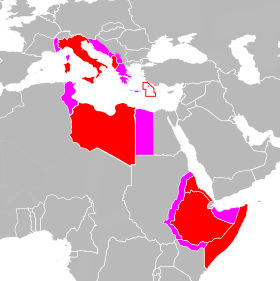 Οι περιοχές επέκτασης του Ιταλικού ζωτικού χώρου
TO SPAZIO VITALE ΣΤΗΝ ΤΕΧΝΗ
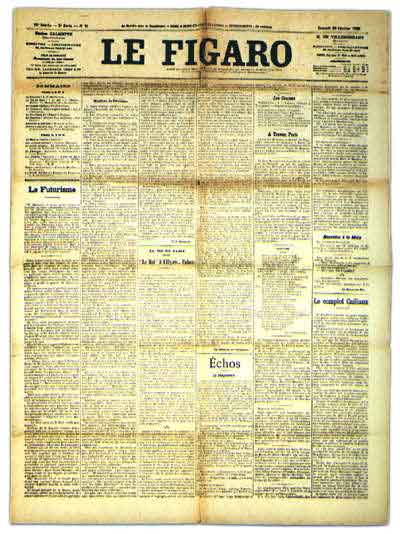 Το spazio vitale εκφράστηκε μέσω της τέχνης κυρίως από το κοινωνικό και καλλιτεχνικό κίνημα του Φουτουρισμού, που τόνιζε το δυναμισμό και την ταχύτητα. Δόξαζε τη νεωτερικότητα ενώ στόχευε να απελευθερώσει την Ιταλία από τα βάρη του παρελθόντος της. 

Σε μεγάλο βαθμό ήταν ένα εθνικιστικό κίνημα με επεκτατικά και πολεμικά σχέδια. 

Σημαντικός εκπρόσωπός του ήταν ο Φίλιππο Τομαζο Εμίλιο Μαρινετι (Filippo Tommaso Emilio Marinetti 1876-1944), ο συγγραφέας του πρώτου φουτουριστικού μανιφέστο που υποστήριζε τον εκσυγχρονισμό και την επέκταση της Ιταλίας. 

Το κείμενο δημοσιεύτηκε στις 20 Φεβρουαρίου 1909 στη γαλλική Le Figaro.
Το κείμενο του Μαρινετι στην εφημερίδα 
Le Figaro
ΣΥΜΠΕΡΑΣΜΑΤΑ
Είναι ενδιαφέρουσα η μελέτη της θεωρίας του ζωτικού χώρου, η οποία αποτέλεσε έναν καθοριστικό παράγοντα στην ιδεολογία της γερμανικής γεωπολιτικής σκέψης επί Ναζισμού αλλά και της ιταλικής σκέψης επί φασιστικού καθεστώτος. 

Η συγκρότηση ενός μεγάλου και ενιαίου πολιτικού και οικονομικού χώρου στην Κεντρική και Ανατολική Ευρώπη για τη Γερμανία και σε Ευρώπη, Βαλκάνια και Αφρική για την Ιταλία θα διασφάλιζε την ανεμπόδιστη οικονομική, πολιτική και πληθυσμιακή ανάπτυξη των 2 χωρών στις περιοχές όπου σκόπευαν να επεκταθούν.

Είναι σαφές ότι τόσο ο Χίτλερ όσο και ο Μουσολίνι επεδίωξαν διακαώς την επέκταση των ζωτικών χώρων κι αυτός είναι ένας από τους λόγους που ο Χίτλερ υποστήριξε αυτήν την προσπάθεια του Μουσολίνι και συμπορεύτηκε μαζί του. 

 Οι κινήσεις τόσο της Γερμανίας όσο και της Ιταλίας θα πρέπει μα ερμηνεύονται ως μια σταθερή και καλά μελετημένη προσπάθεια επίτευξης του στόχου επέκτασης των ζωτικών τους χώρων που οδήγησε στην έκρηξη του Β’ Παγκοσμίου Πολέμου και στην αλλαγή του χάρτη και όχι μόνο του τότε γνωστού κόσμου.
ΣΥΖΗΤΗΣΗ
Η θεωρία του ζωτικού χώρου όσον αφορά τη Γερμανία φαίνεται ότι έχει διάρκεια στο χρόνο.

Παρόλο που η έννοια αυτή δεν απαντάται στη σύγχρονη πολιτική ζωή της Ιταλίας, εντούτοις ζωηρό ενδιαφέρον έχει η υιοθέτησή της από σύγχρονες γερμανικές κυβερνήσεις. 

Ο παραπάνω ισχυρισμός επιβεβαιώνεται από το γεγονός ότι η αποδοχή της απώλειας των εδαφών της Ανατολικής Πρωσίας και η αναγνώριση των συνόρων με την Πολωνία στη γραμμή Όντερ- Νάισε έγινε πράξη επί καγκελαρίας Βίλλυ Μπράντ (Willy Brandt 1913-1992) στα πλαίσια της Ostpolitik, με αντάλλαγμα την επανένωση της Γερμανίας. 

Το 1954, ο αραβικός εθνικισμός του Νάσερ συνδέθηκε με το lebensraum και την αναζήτηση ζωτικού χώρου πέρα από τα αιγυπτιακά σύνορα. Αυτό αποδόθηκε στην επιρροή που άσκησε το γερμανικό lebensraum στις επεκτακτικές βλέψεις της Αιγύπτου.

Το δόγμα του Lebensraum σε συνδυασμό με ιδεολογίες ζωτικού χώρου όπως το spazio vitale έμεινε στην ιστορία ως ένα από τα πιο εξτρεμιστικά, βίαια και επιθετικά σχέδια που σημειώθηκε στην ιστορία της γεωπολιτικής σκέψης και συνδέθηκε μετά τον Β΄ Παγκόσμιο Πόλεμο που κυριάρχησε, με τον επεκτατισμό και τον ιμπεριαλισμό και την αναζήτηση χώρου πέρα από τα εθνικά σύνορα για την επίτευξη τόσο των γεωοπολιτικών όσο και των ηγεμονικών τους στόχων.
ΒΙΒΛΙΟΓΡΑΦΙΑ
Klinghoffer(2006),The power of projections: How maps reflect global politics and history, Praeger Publishers, διαθέσιμο σε: https://archive.org/details/powerprojections00klin 
Jeremy Noakes,BBC-History- World Wars: Hitler and Lebensraum in the East, BBC, 30/3/2011, διαθέσιμο σε: http://www.bbc.co.uk/history/worldwars/wwtwo/hitler_lebensraum_01.shtml 
YourVietBooks(2015), One definition a day: Geopolitics,διαθέσιμο σε: http://www.yourvietbooks.com/2015/04/ir-one-definition-day-geopolitics.html 
William Mallison (2016),The Political Poisoning of Geography, Cambridge Scholars Publisging, διαθέσιμο σε: https://www.cambridgescholars.com/
Institut fur Zeitgeschichte(2018), Utopia: The Greater Germanic Reich of the German Nation, IfZ, διαθέσιμο σε: https://web.archive.org/web/20131214200221/http://www.obersalzberg.de/utopie-grossgermanisches-reich.html?&L=1 
 Ηλεκτρονική Eγκυκλοπαίδεια Ολοκαυτώματος, Ο Β’ Παγόσμιος Πόλεμος στην Ευρώπη, διαθέσιμο σε: https://encyclopedia.ushmm.org/content/el/article/world-war-ii-in-europe
ΣΑΣ ΕΥΧΑΡΙΣΤΩ ΓΙΑ ΤΗΝ ΠΡΟΣΟΧΗ ΣΑΣ !